SAC-646T
Manage a highly-efficient environment at scale using the Windows Management Framework (WMF)
Jeffrey Snover
Distinguished Engineer
& Lead Architect, 
Windows Server
Microsoft Corporation
Refaat Issa 
Senior Program Manager, Windows PowerShell
Microsoft Corporation
In the past, 	Windows focused on being a great OS 		for a server and its devices
Going forward, 	Windows focuses on being a great OS 		for lots of servers and 		the devices between them			whether they are physical or virtual
Windows Server 8 is the best Cloud Optimized OS
A Cloud Optimized OS needs a different management UX
demo
Multi-Machine Management with Server Manger
Jeffrey Snover
Distinguished Engineer
& Lead Architect, 
Windows Server
Refaat Issa 
Senior Program Manager, Windows PowerShell
Server Manager is a thin layer on top of a platform designed to minimize the cost and effort to create robust multi-machine management solutions
Windows Management Framework
Server Manager, PowerShell, ISE
Admin GUIs and tools, IDEs ….
Client
Remote Tools
Clients and
Servers
Protocols
WMI  PowerShell  Workflow
Engines
WSMAN
ODATA
Access API(Local/Remote)
SMI-S, COM, .NET, RPC, DCOM, HTTP …
HTTP/HTTPS
Storage, Exchange, SharePoint, Disk, Process …
Managed Elements(Local/Remote)
The N x M Problem
Solution Developer
IT Pro
IT Developer
Disk
Storage
Exchange
Devices
YOUR ELEMENTS
The Solution
OR Maximizing the value of leveraging the Windows Management Framework
Solution Developer
IT Pro
IT Developer
WMF
Disk
Storage
Exchange
Devices
YOUR ELEMENTS
A cloud optimized OS requires formal and informal management
Developers AND Scripters
Developers
Scripters
WMF
Developers
Scripters
Windows 8 provides the best cloud optimized management platform with great new standards-based APIs and cmdlets
The New CIM Interface
Simple API and cmdlets to manage standards-based devices
Windows and/or non-Windows
Native and managed 
Supports both WSMan and DCOM
Follows the latest .NET framework design patterns:
For async: Supports IObservable <T> / integration with Rx (Reactive Extensions Framework)
Using cancellation token
Old WMI API – Query Operation
//Connect to remote computer
ManagementScope scope = new ManagementScope("\\\\RemoteComputer\\root\\cimv2");
scope.Connect();
// Create a results watcher object and handler for results and completion
ManagementOperationObserver results = new ManagementOperationObserver();
// Attach handler to events for results and completion
results.ObjectReady += new  ObjectReadyEventHandler(this.NewObject);
results.Completed += new     CompletedEventHandler(this.Done);

//Build a query system for Operating System information
SelectQuery query = new SelectQuery("Win32_Process");
// Instantiate an object searcher with this query
ManagementObjectSearcher searcher = new ManagementObjectSearcher(scope,query);
// Call the asynchronous overload of Get to start the enumeration
searcher.Get(results)
////////////////////Call backs for Async Operations ///////////////
private void NewObject(object sender,  ObjectReadyEventArgs obj) 
{        
}

private void Done(object sender, CompletedEventArgs obj) 
{        
}
New CIM API – Asynch Query Operation
//Connect to remote computer
CimSession session = CimSession.Create(“RemoteComputer”);

//Perform the async operation – uses IObservable pattern
IObservable<CimInstance> results = session.QueryInstancesAsync(
                “root\Cimv2”, "WQL",  “Select * from Win32_Process”);

results.Subscribe(this);

////////////////////Standard IObserver implementation ///////////////////
void IObserver<CimInstance>.OnCompleted()
{        
}
void IObserver< CimInstance >.OnError(Exception error)
{           
}
void IObserver< CimInstance >.OnNext(CimInstance value)
{
}
New CIM API – Query Operation (DCOM)
//Connect to remote computer
CimSession session = CimSession.Create(“RemoteComputer”, new DcomSessionOption())

//Perform the async operation – uses IObservable pattern
IObservable<CimInstance> results = session.QueryInstancesAsync(
                “root\Cimv2”, "WQL",  “Select * from Win32_Process”);

results.Subscribe(this);

////////////////////Standard IObserver implementation ///////////////////
void IObserver<CimInstance>.OnCompleted()
{        
}
void IObserver< CimInstance >.OnError(Exception error)
{           
}
void IObserver< CimInstance >.OnNext(CimInstance value)
{
}
demo
New CIM Interfaces
Jeffrey Snover
Distinguished Engineer
& Lead Architect, 
Windows Server
Refaat Issa 
Senior Program Manager, Windows PowerShell
Windows 8 makes it easy to develop solutions that work even when the world is falling apart
The PowerShell Interface
Managed API and cmdlets provide rich, multi-machine automation
V2 provided rich 1-1, fan-out and fan-in remoting
New APIs and Cmdlets focus on minimizing the cost of producing robust cloud automation:
Robust connections
Remote Connect / Disconnect
Control workflows
Scheduling jobs
On-the-fly compilation allows PowerShell scripts to run up to 6x faster
demo
PowerShell Interfaces to Remote Machines
Jeffrey Snover
Distinguished Engineer
& Lead Architect, 
Windows Server
Refaat Issa 
Senior Program Manager, Windows PowerShell
Windows 8 minimizes the effort to build multi-machine workflow-based solutions
Programing Workflows
Same API and Cmdlets as PowerShell
Connect to a different ConfigurationName 
microsoft.powershell.workflow
Workflows are exposed as Cmdlets with
A lot of new parameters
Rich control semantics including Suspend and Resume
Workflows can survive system reboots!
demo
Programming PowerShell Workflows
Jeffrey Snover
Distinguished Engineer
& Lead Architect, 
Windows Server
Refaat Issa 
Senior Program Manager, Windows PowerShell
PowerShell jobs allow you to uniformly coordinate the activities of multiple remote heterogeneous management engines
New Job API
Single job manager/multiple job sources
Registering a new JobSourceAdapter (JSA) with the job manager makes all *-Job cmdlets work with custom job types
JobSourceAdapter provides custom job implementations:
Windows 8: Workflow jobs, scheduled jobs
Create your own. E.g. products that support job scheduling, workflow, long running tasks
JSA is based on a new abstract class (Job2) 
New for Windows 8: Suspend / Resume
New Job API - continued
Implement details, such as how to load and create a running instance of a job in the JSA
Implement a JSA which gets job definition info from arbitrary sources, such as Web Services, databases, … 
Package the JSA as a PowerShell module.  
Importing the module automatically registers all JSAs
demo
Job APIs
Jeffrey Snover
Distinguished Engineer
& Lead Architect, 
Windows Server
Refaat Issa 
Senior Program Manager, Windows PowerShell
Cloud management solutions need to manage from down-level OSs and need to manage everything
Windows Management Framework
Intend to make it available on W7, WS08, WS08/R2
PowerShell remoting will always work 
From the lowest/highest invoker to the lowest/highest device
E.g. V2 running on XP can manage W8, W8 can manage XP
W8 will be the best managed OS
Small set of cmdlets and WMI providers will go down-level
NanoWBEM*
Portable, next-generation CIM server (or CIMOM) that implements key WBEM standards
Written by MSFT on Linux 
Common provider interface with WMI
Readily licensable to others
*Web Based Enterprise Management
NanoWBEM vs. OpenPegasus
Call To Action
Leverage CIM, PowerShell and Workflow to build powerful, robust, multi-machine heterogeneous management solutions
	- With code using our APIs
	- With Cmdlets using scripting	- With a combination
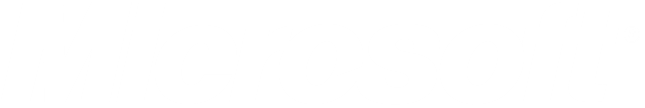 © 2011 Microsoft Corporation. All rights reserved. Microsoft, Windows, Windows Vista and other product names are or may be registered trademarks and/or trademarks in the U.S. and/or other countries.
The information herein is for informational purposes only and represents the current view of Microsoft Corporation as of the date of this presentation.  Because Microsoft must respond to changing market conditions, it should not be interpreted to be a commitment on the part of Microsoft, and Microsoft cannot guarantee the accuracy of any information provided after the date of this presentation.  MICROSOFT MAKES NO WARRANTIES, EXPRESS, IMPLIED OR STATUTORY, AS TO THE INFORMATION IN THIS PRESENTATION.